Психолого-педагогический консилиум по преемственности и итогам адаптации 5-х классов
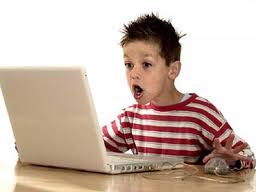 2016-2017 учебный год
ЦЕННОСТНЫЕ ОРИЕНТИРЫ НАЧАЛЬНОГО ОБРАЗОВАНИЯ
Развитие умения учиться как первого шага к самообразованию и самовоспитанию (развитие широких познавательных интересов, любознательности, умения учиться и организовывать свою деятельность)

Развитие самостоятельности, инициативы и ответственности (эмоционально-положительное отношение к себе, критичность к своим поступкам, целеустремлённость)

Формирование психологических условий развития общения, сотрудничества (доверие, дружба, оказание помощи, толерантность)
Успешность адаптации зависит от уровня сформированности универсальных учебных действий:
Личностных
Коммуникативных
Регулятивных
Познавательных
Личностные умения:
Сформированность мотивации к учению и познанию = познавательный интерес

 Способность к моральной децентрации =  адекватная самооценка, самоприятие
Ведущее полушарие(обучающиеся 5 А кл)
Ведущие каналы восприятия обучающихся  5А кл
Ведущее полушарие(обучающиеся  5 Б кл)
Ведущие каналы восприятия 5 Б
Ведущее полушарие обучающихся 5 В кл
Ведущие каналы восприятия 5 В
Ведущее полушарие 5 Г
Ведущий канал восприятия 5 Г
Сводная таблица ( % )
Познавательные действия:
Общеучебные (извлечение информации из прослушанных текстов, смысловое чтение, осознанное и произвольное построение речевого высказывания)

Логические (сформированность словесно-логического мышления, операций анализа и синтеза, классификация, установление причинно-следственных связей , произвольная смысловая память и др.)
Уровень сформированности навыка чтения
Скоро она зашла в самую чащу ____. Ни одна ___ не залетала сюда, ни единый ___ ___ не проникал сквозь ___ ветви. Высокие стволы ____ плотными рядами, точно стены. Кругом было так ____, что Элиза ___ свои собственные шаги, слышала шуршание каждого сухого ____, попадавшего ей ____ ноги. Никогда ещё Элиза _____ в такой глуши.
Уровень сформированности смыслового чтения 5 А класса
Уровень сформированности смыслового чтения 5 Б класса
Уровень сформированности смыслового чтения 5 В класса
Уровень сформированности смыслового чтения 5 Г класса
Уровень развития устной речи ( % )
Уровни сформированности навыка смыслового чтения  учащихся 5-хклассов ( % )
Уровень сформированности словесно-           логического мышления
Слухоречевая память (первый повтор ) %
Слухоречевая память % (последний повтор )
Сформированность личностных умений обучающихся5Акласса
Сформированность личностных умений обучающихся5Бкласса
Сформированность личностных умений обучающихся5Вкласса
Сформированность личностных умений обучающихся5Гкласса
Сформированность  познавательного  интереса
Уровень тревожности
Негативные переживания на уроках
Уровни эмоционального отношения к учению 5-ые классы
Эмоциональное отношение к школе
Удовлетворенность процессом обучения
Коммуникативные умения:
Планирование учебного сотрудничества со сверстниками и учителями
Налаживание межличностных отношений
Разрешение конфликтов
Умение точно выражать свои мысли в соответствии с задачами и условиями коммуникации
Принятие одноклассников(%)
Статусное положение (социометрия) учащихся 5 А
Статусное положение(социометрия) учащихся 5 Б
Статусное положение(социометрия) учащихся 5 В
Статусное положение (социометрия) учащихся 5 Г
Удовлетворенность отношением учителей –предметников %
Удовлетворенность отношением классного руководителя %
Психологический климат в 5-х классах
Регулятивные  УУД
Принятие и сохранение учебной задачи

Планирование своих действий в соответствии с поставленной задачей и условиями ее реализации, в том числе во внутреннем плане

Осуществление актуального контроля на уровне произвольного внимания
Принятие и сохранение учебной задачи
Социально-психологическая адаптация  5 А класса( % )
Социально-психологическая адаптация  5 Б класса ( % )
Социально-психологическая  адаптация  5 В класса ( % )
Социально-психологическая адаптация  5 Г класса ( % )
Спасибо за внимание!